PIA 2501
Development Policy and Management

Week Nine
Theme Three
Governance, Democracy and 
Community:
Decentralization and the Myth of the Grassroots
(Part I)
Review:  Governance and the Rule of Law
VIDEO

Albie Sachs
Who are our Primary authors?
Paul A. Haslam, University of Ottawa
Paul A. Haslam, Jessica Schafer and Pierre Beaudet
	
	Introduction to International Development: Approaches Actors and Issues (Oxford, UK: Oxford University Press, 2017).
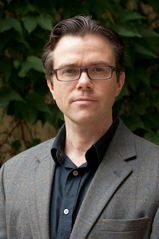 Both from the University of Ottawa
Pierre Beaudet
Jessica Schafer
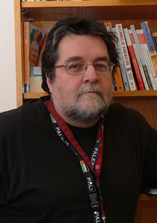 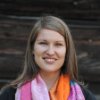 Reminder: Five Development Themes
Development Theory

Development Planning and Management

Governance, Local Government and Civil Society

Human Resource Development (Millennium/Sustainable Development Goals)

Donors and Development
Sustainable Development Goals (2016)
Part of Concept of Modernization
Political Development

Two Themes- Monte Palmer

The Governance Perspective

Political Development is a prerequisite to social and economic development

Traditional society and modern society are dichotomy
Democracy and Governance
Model became western parliamentary (representative), the rule of law and political systems based on democracy and  Governance Principles

At issue: Which comes first, political or economic development?

Or Social Development (HRD) -Role of Civil Society- Pluralism
***Governance Argument (political development as key to Modernization)
Characteristics: Democracy and Governance vs. Bureaucracy

Bureaucratic Class (according to Manfred Halpern) are “modernizers” since only bureaucracy can penetrate rural areas

What is needed is a coalition between government leaders, the bureaucracy and industry (John Kautsky)
Russian State  Heroes- 2007
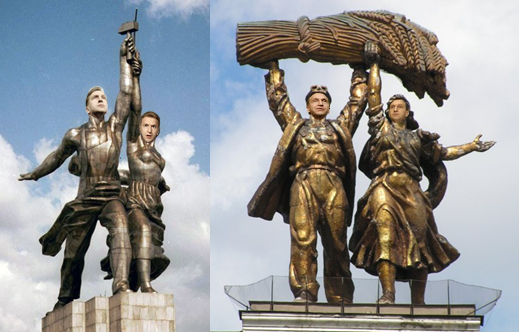 Concept of Modernization- Political Development
The Problems of Development Management
Quote of the Week:

"...political systems in the developing areas must bear increasing responsibility for mobilizing the state's human and material resources in support of the objectives of economic and social mobilization."
 						Monte Palmer
BUT THE PROBLEM: Patronage in MongoliaCritics Say Government is Ineffective
Reminder: Neo-Orthodoxy: Neutral or Negative on Governance
Development management- development programs are “bad”

Can’t make planning better
 
Neo-Orthodoxy and privatization

Goal:  Market Currencies, Free Trade and Small Government (Law and Order)
The Middle View: 2016
The Moderate Interpretation of Development Management  Failures

Goal: Realistic Decision-Making based on sufficient knowledge (strategic planning)  “Mixed Scanning”

Balance Public-Private Partnerships

Focus on Human Resource Development (HRD)
Structural Adjustment Policies1985-2001 plus….
The Structural Adjustment Argument-  Need to

stabilize currency and markets (getting the prices right)

Promote Free Trade

Need to refocus role of state from development to law and order and deregulation

Address the problem of Debt and Structural  Adjustment reforms (IMF and World Bank)

Strengthen Skills levels in LDCs
New Emphasis After 1983: Human Security and Human Rights
Failure of the Central State

Decentralization

NGOs, Private Sector and Civil Society

Democracy, Governance and Local Government
Three Issues Now
I.  Governance

II. Local Government

III. Civil Society
Governance
Sovereignty: What Does it Mean?
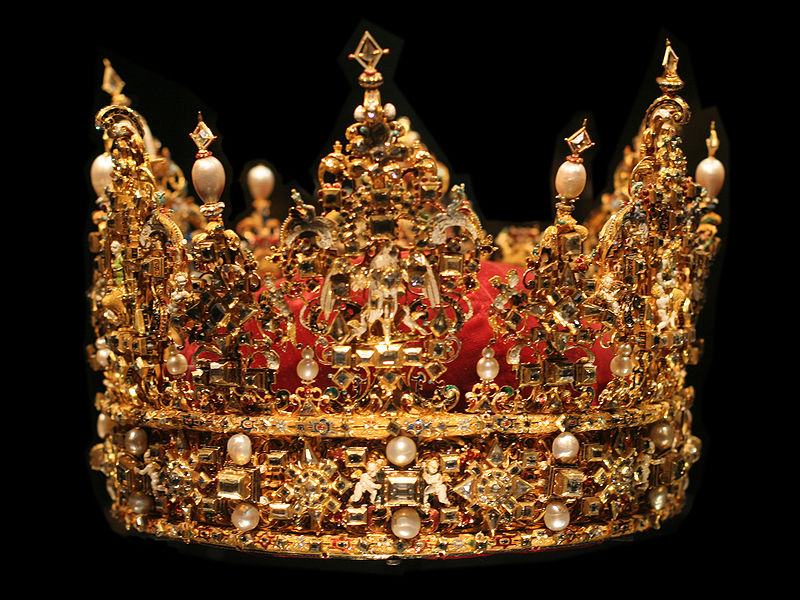 Sovereignty: A Historical Concept
1. Autonomous Governance

2.  Territorial Integrity

3.  International Recognition

4. Membership in UN and other International Bodies
 
Treaty of Westphalia (1648)
Governance and theState
Sovereignty
Authority to Govern (Vincent Ostrom)

Presumption of “Independence”
A National Government status given by International Community and by use of International Law

"States will necessarily remain central actors in development policy and development management."  

 Milton Esman
But Where is Governance?
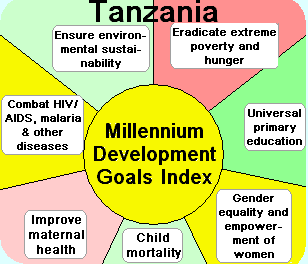 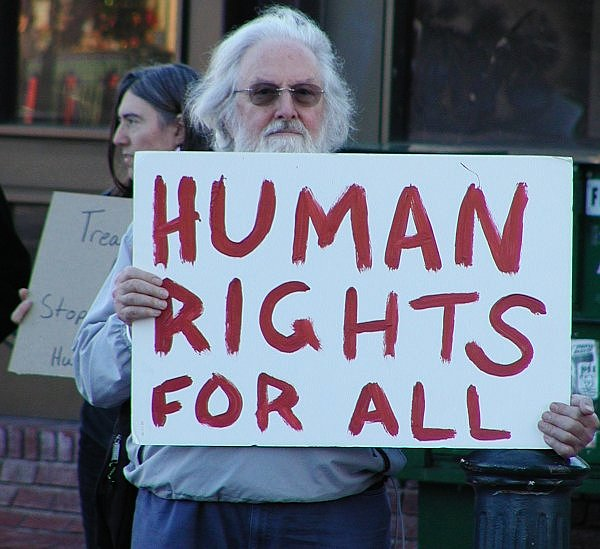 Governance: an Overview of Issues
Focus of International Development: Post-2001: “Democracy and Governance”

Human Rights (First Generation-Political)

	But not second (social) or third (economic)
Terms
Basic Terms: 

	1. The Environment of Development

	2. Governance-Manner in which the state is created, modified or overthrown
	
	3. Rule of Law
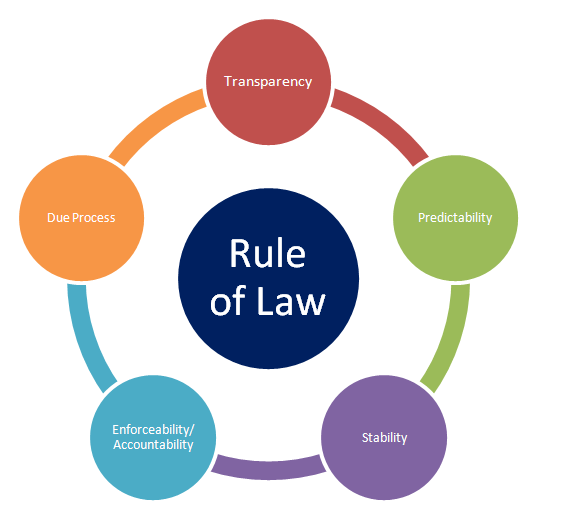 International Criminal Court
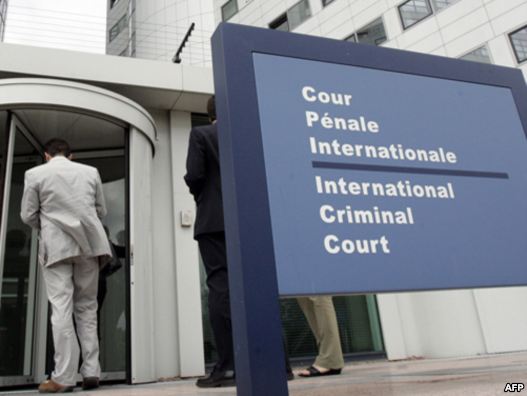 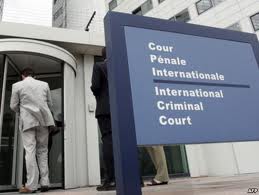 Governance and Sovereignty
Is Sovereignty a Development issue?  Swaziland vs. China


”Transformation (and globalization) has led to a reinvention of government and what it does“
  
- Anonymous
Governance and Sovereignty
Rules of the Game politics:
Zero/sum vs. sum/sum politics

"Splintering”
Break up of states--centrifugal forces

Interest Group Liberalism: The goal?

Civil Society as organizational
Not the individual or the mass
At Issue: The Nature of Conflict
Governance and Sovereignty
The need for apathy?

Constitutional vs. Social stability

Institutional structures:
Checks and balances

The Institutional State
What is the "Institutional State?”  Why is it important?
Governance and Democracy
Three Views
Types of Democracy: Terms
Direct Democracy

Actual direct participation of a population in decision-making about laws and regulations

Town hall or village model
New England Town Hall
Types of Democracy, Continued
Indirect Democracy
Some form of representative democracy

Pluralism
Existence of various diverse interest associations, individuals  and groups within society  (Focus on Tolerance)
Nepal Poster
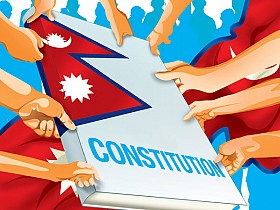 Direct Democracy vs. Representative Democracy
Problem with Populism

Mob Justice?

Minority rights

Shifting majorities

Problem with Plebiscites (Brexit)

Size and the Need for Indirect Representation
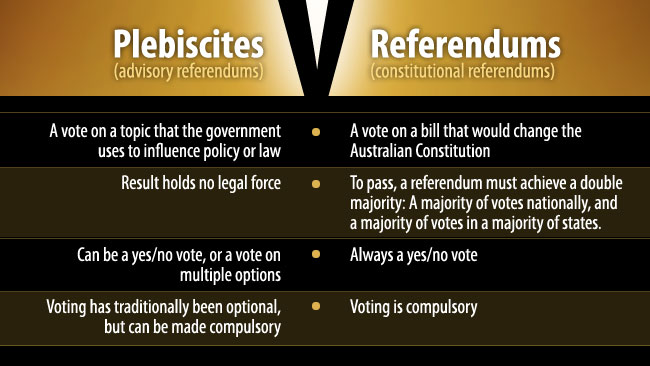 James Madison and Democracy: The Warning
The problem with majorities

Tyranny

Factions
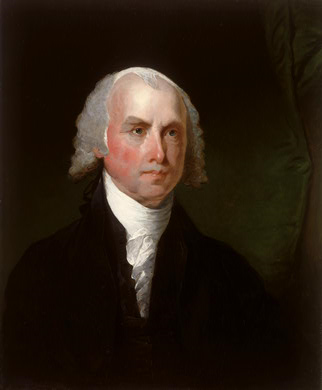 Democracy: What is it?
LIMITED!

 "It is only when men learn what it means to be free, and struggle to maintain proper limits upon the exercise of authority so that no one is allowed to become master of the others that human beings have the possibility of creating mutual relationships which they may freely enter and leave as they seek mutually productive patterns of human development." 

						- Vincent Ostrom
Vincent Ostrom, Tej Kumari Mahat and Elinor Ostrom
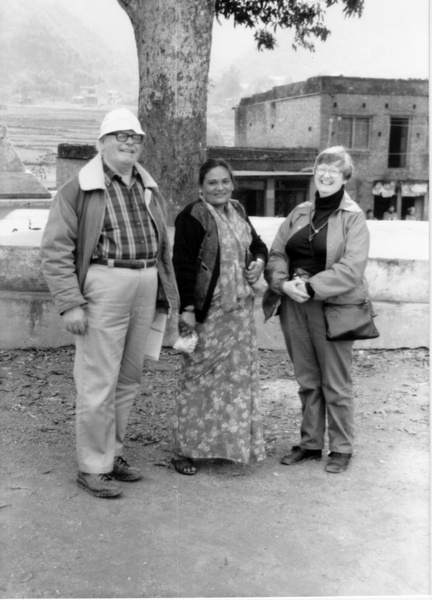 Types of Democracy, cont.
Polyarchy
Diverse interest associations of society compete with each other over policy issues  (Structured Pluralism)


Cooperative Movements (or Corporatism)
Diverse interest associations cooperate with each other and with organs of the state to make policy (Scandinavia)
Robert Dahl (Yale University  (1915-2015) and Polyarchy
Democracy: What is it?
“The policy makers have rational interests--to develop their countries, to improve the condition of their people, to acquire or stay in power, or to steal as much as possible.”

		Peter Berger, Pyramids of 	Sacrifice
Peter L. Berger (Born Peter Berger:  Born March 17, 1929- Boston University)
Central to Peter Berger's work is the relationship between society and the individual
More Capital Steps
Liberals should also be targets
DISCUSSION, QUESTIONS, DEBATES.